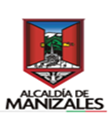 Mapa de Procesos
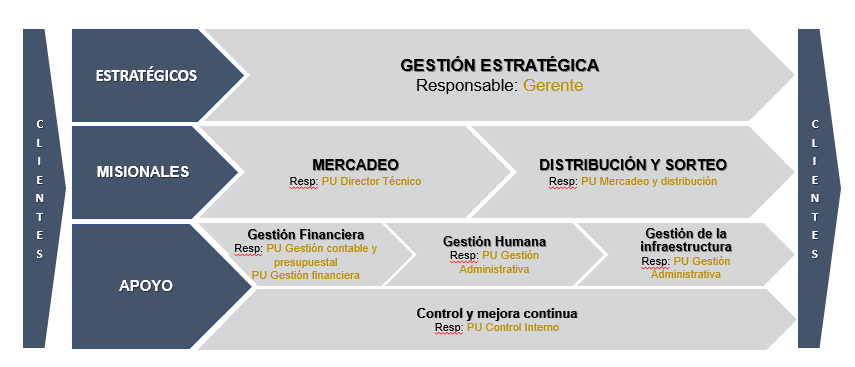 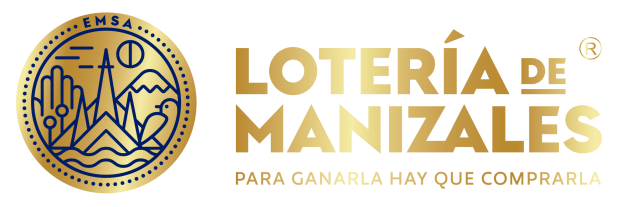 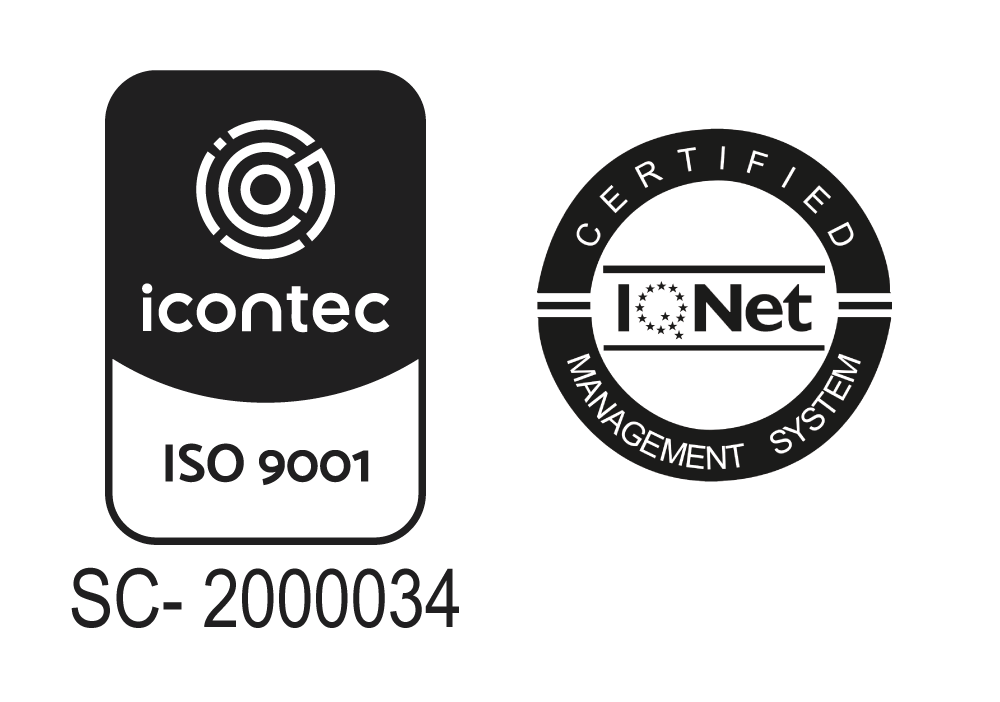